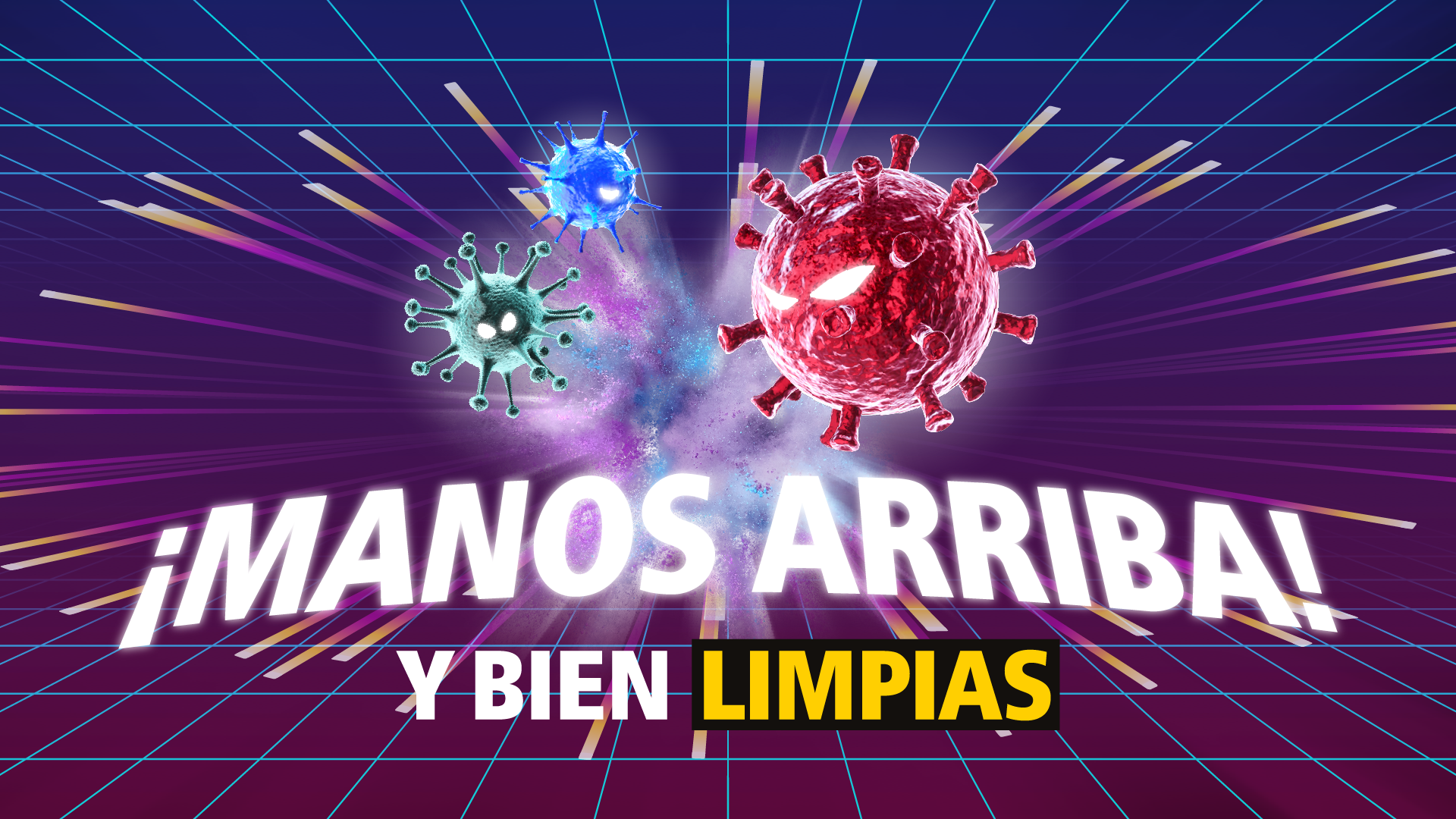 ¡Manos arriba! Y bien limpias
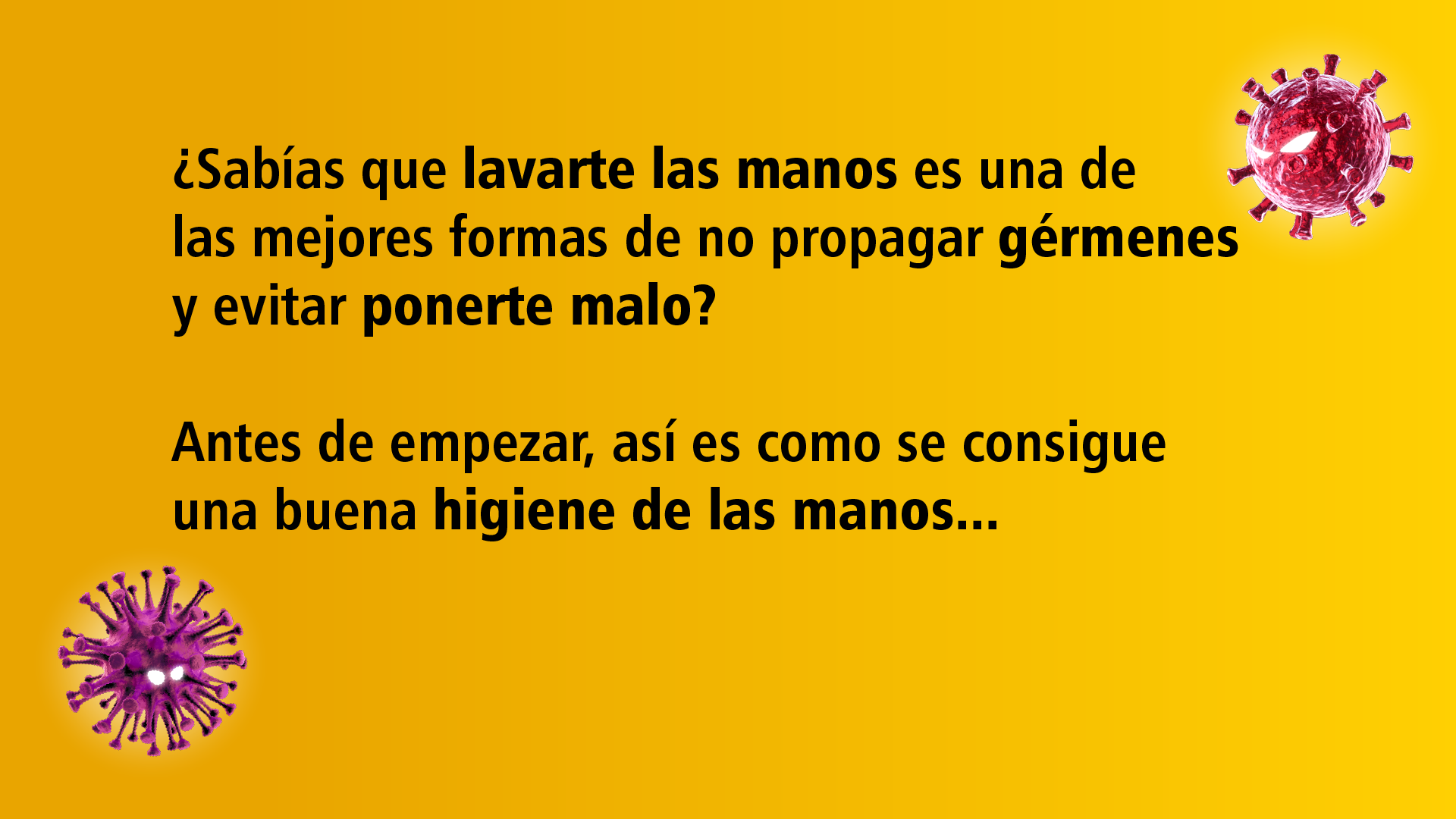 ¿Sabías que lavarte las manos es una de las mejores formas de no propagar gérmenes y evitar ponerte malo?

Antes de empezar, así es como se consigue una buena higiene de las manos...
[Speaker Notes: https://www.who.int/gpsc/5may/tools/ES_PSP_GPSC1_Higiene-de-las-Manos_Brochure_June-2012.pdf]
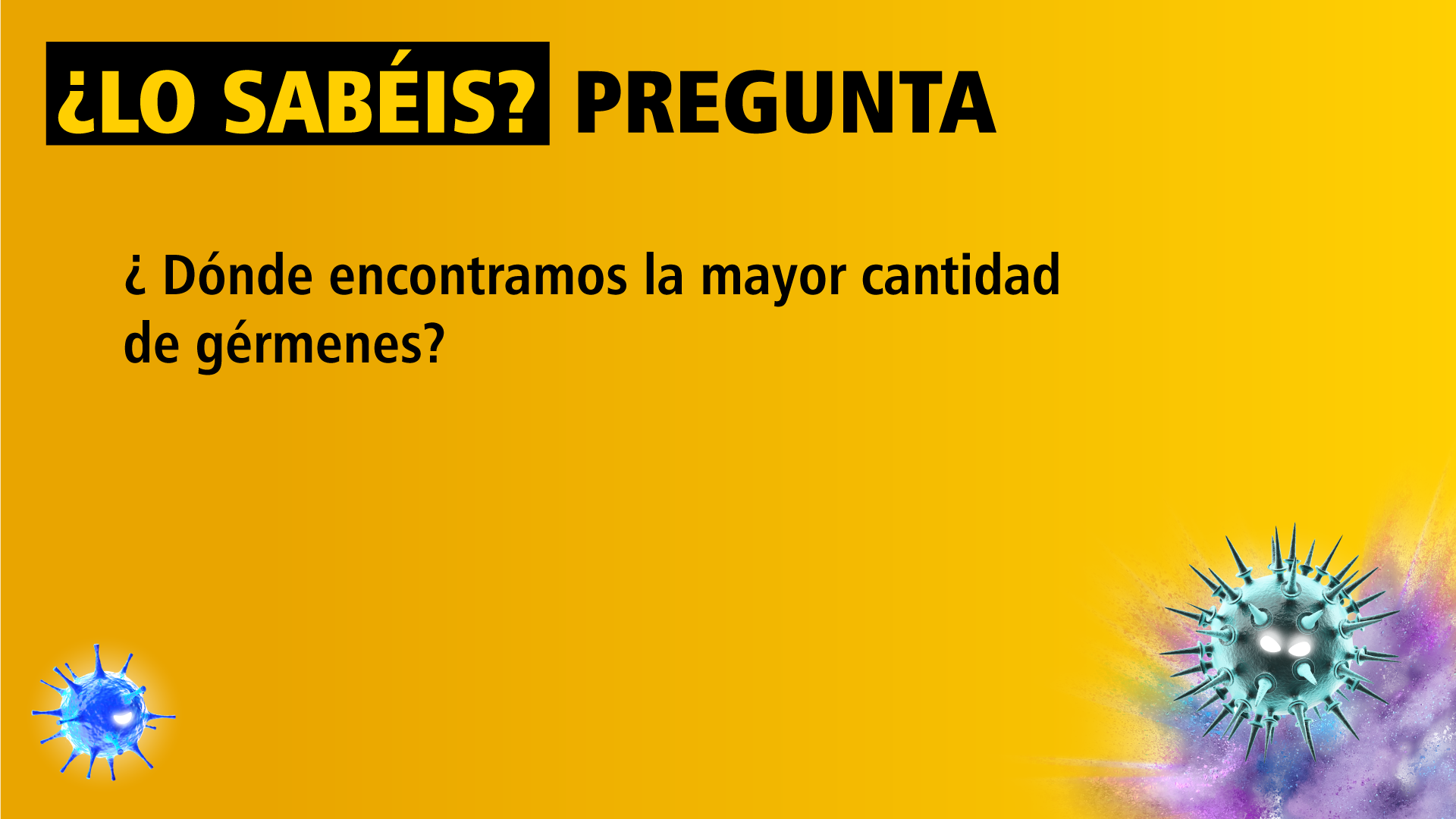 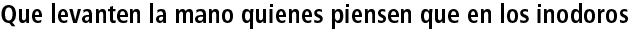 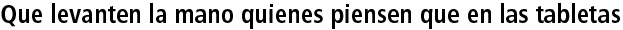 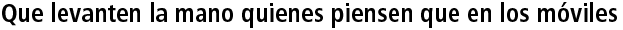 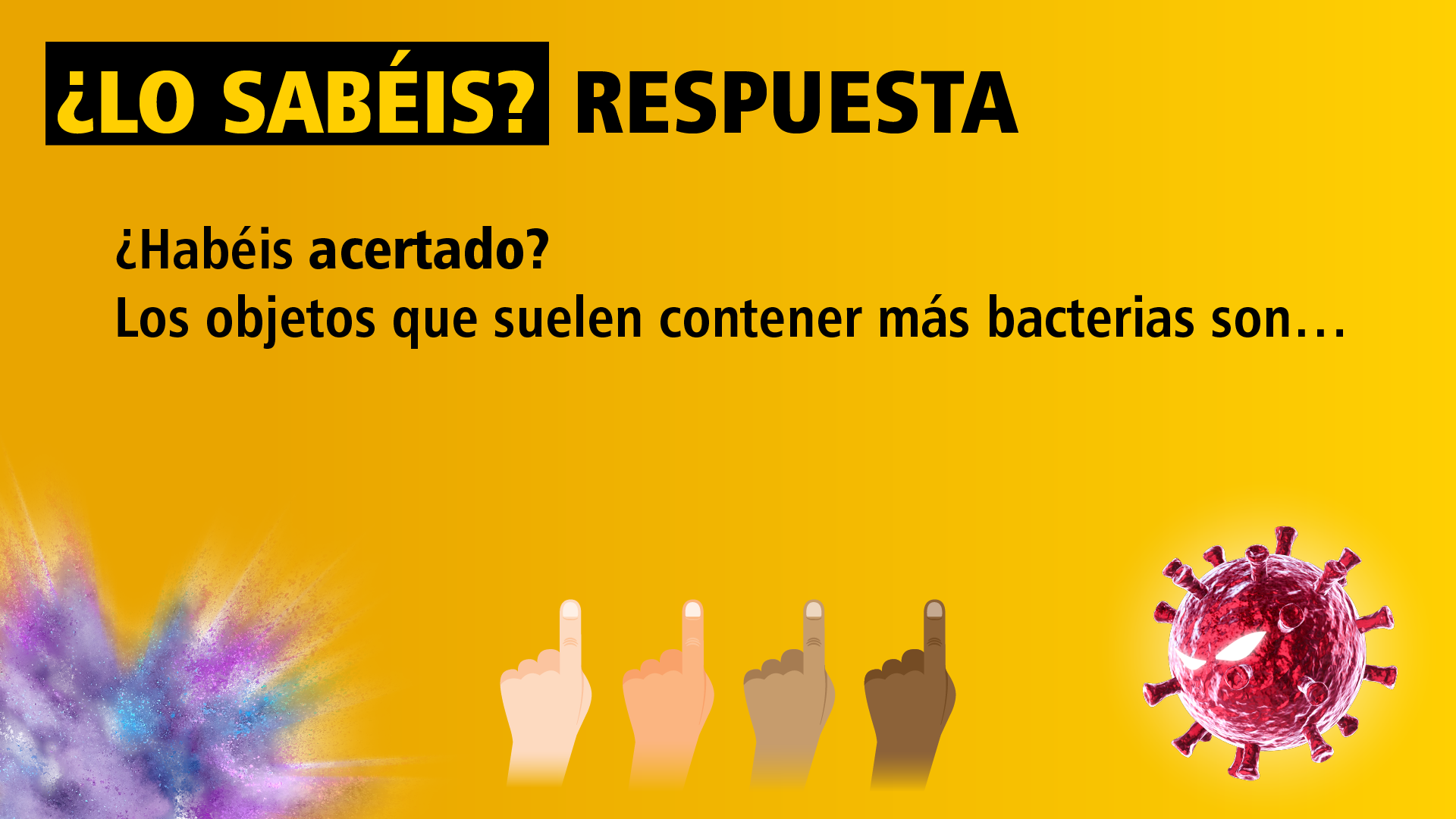 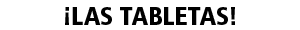 [Speaker Notes: https://www.which.co.uk/news/2013/09/how-clean-is-your-ipad-a-which-hygiene-investigation/]
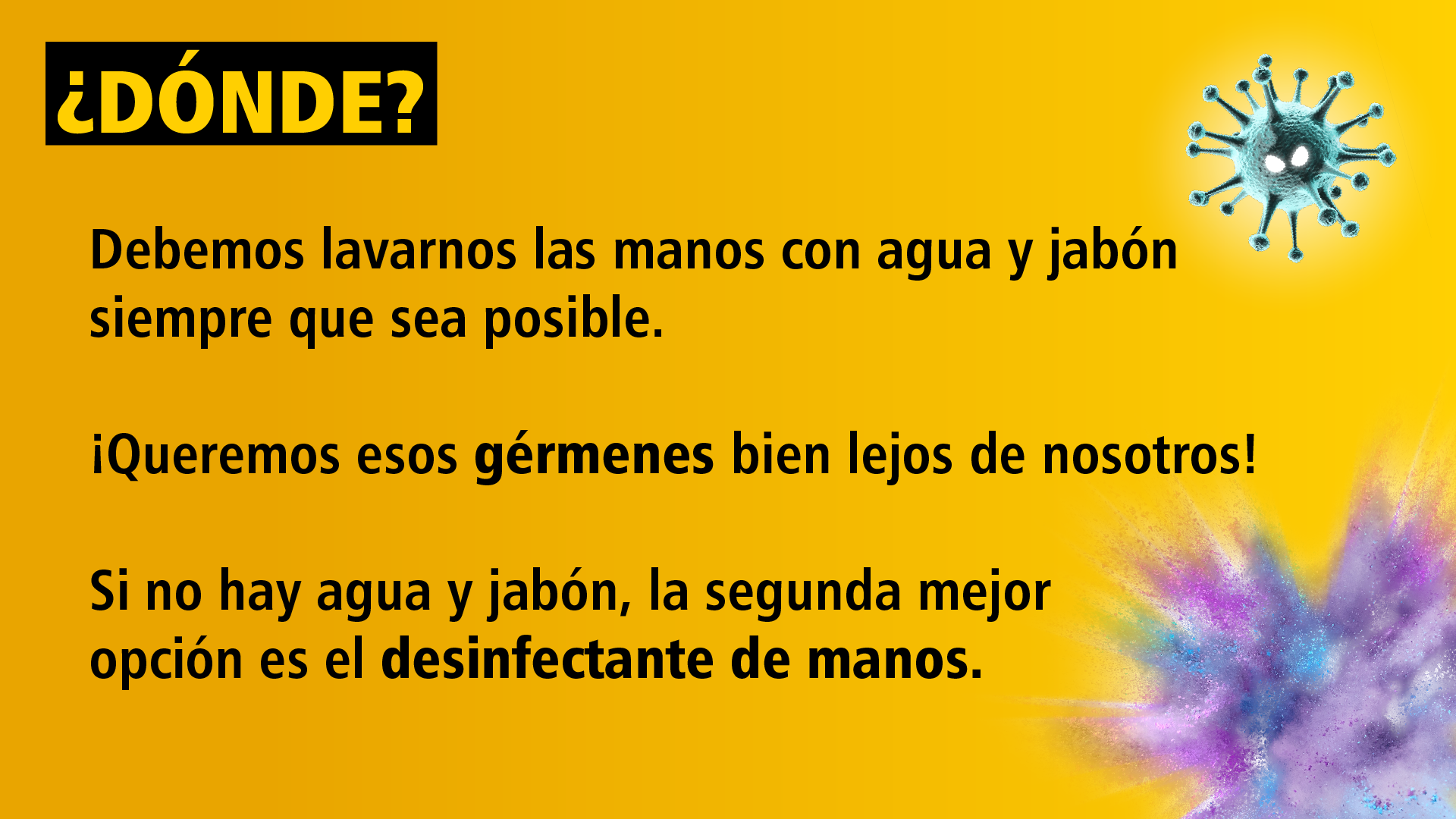 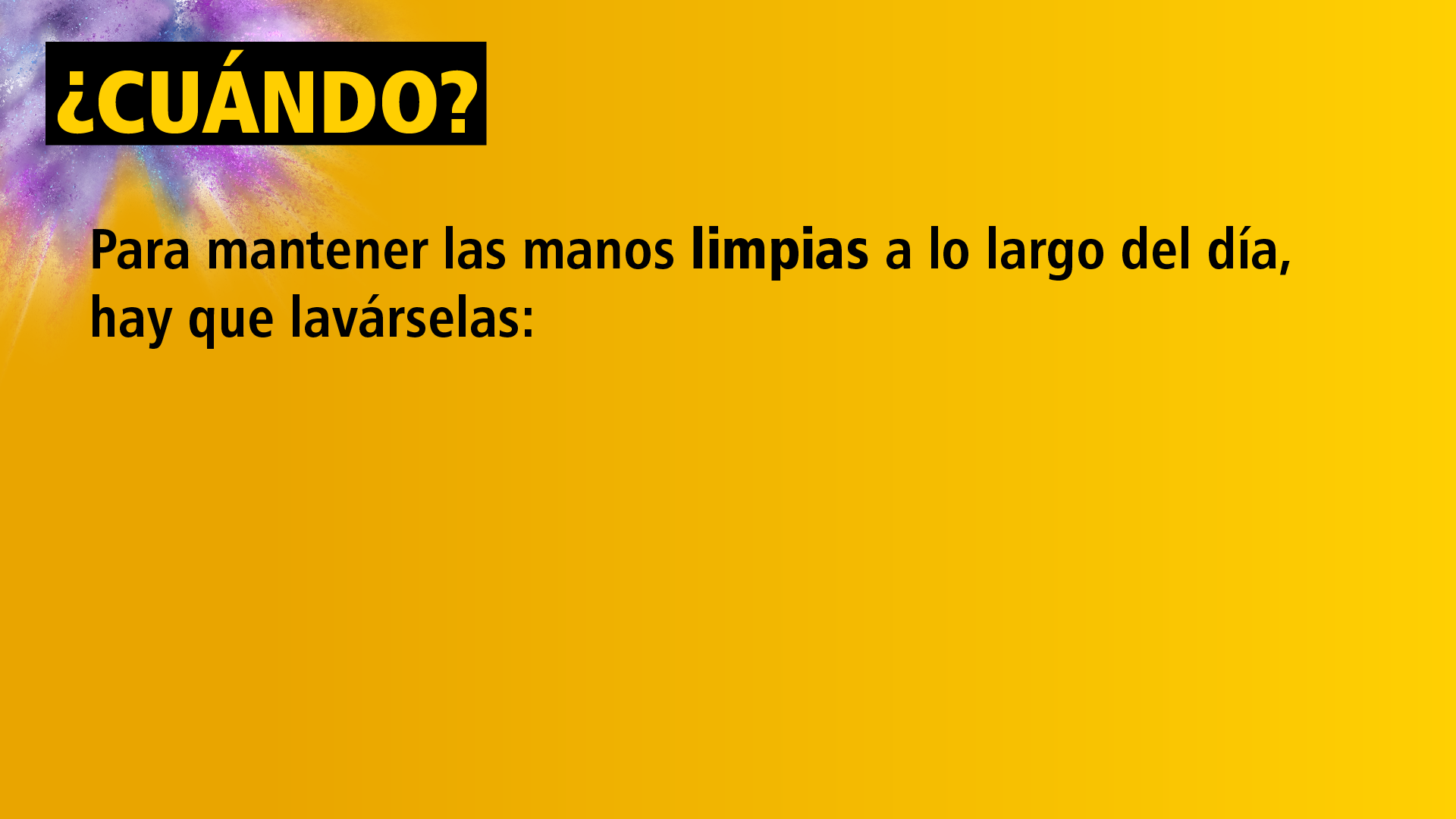 ¿CUÁNDO?
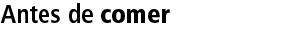 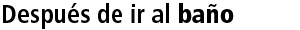 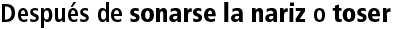 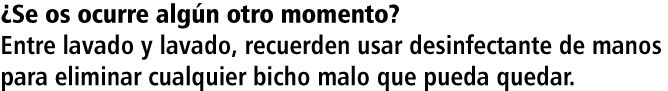 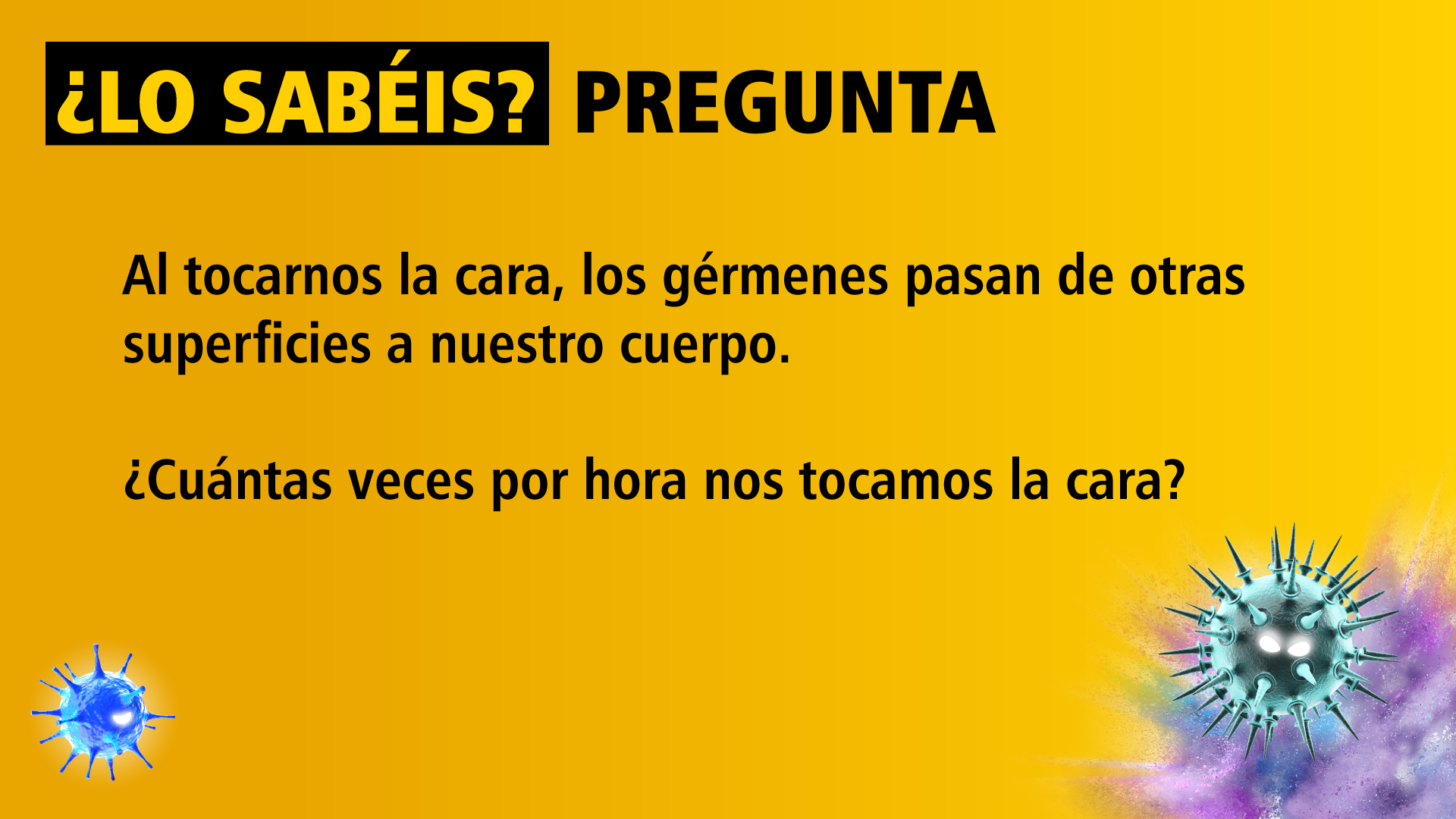 ¿LO SABÉIS? - PREGUNTA
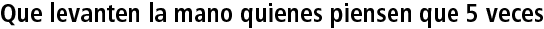 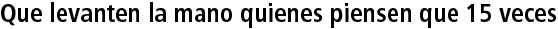 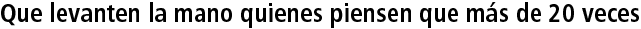 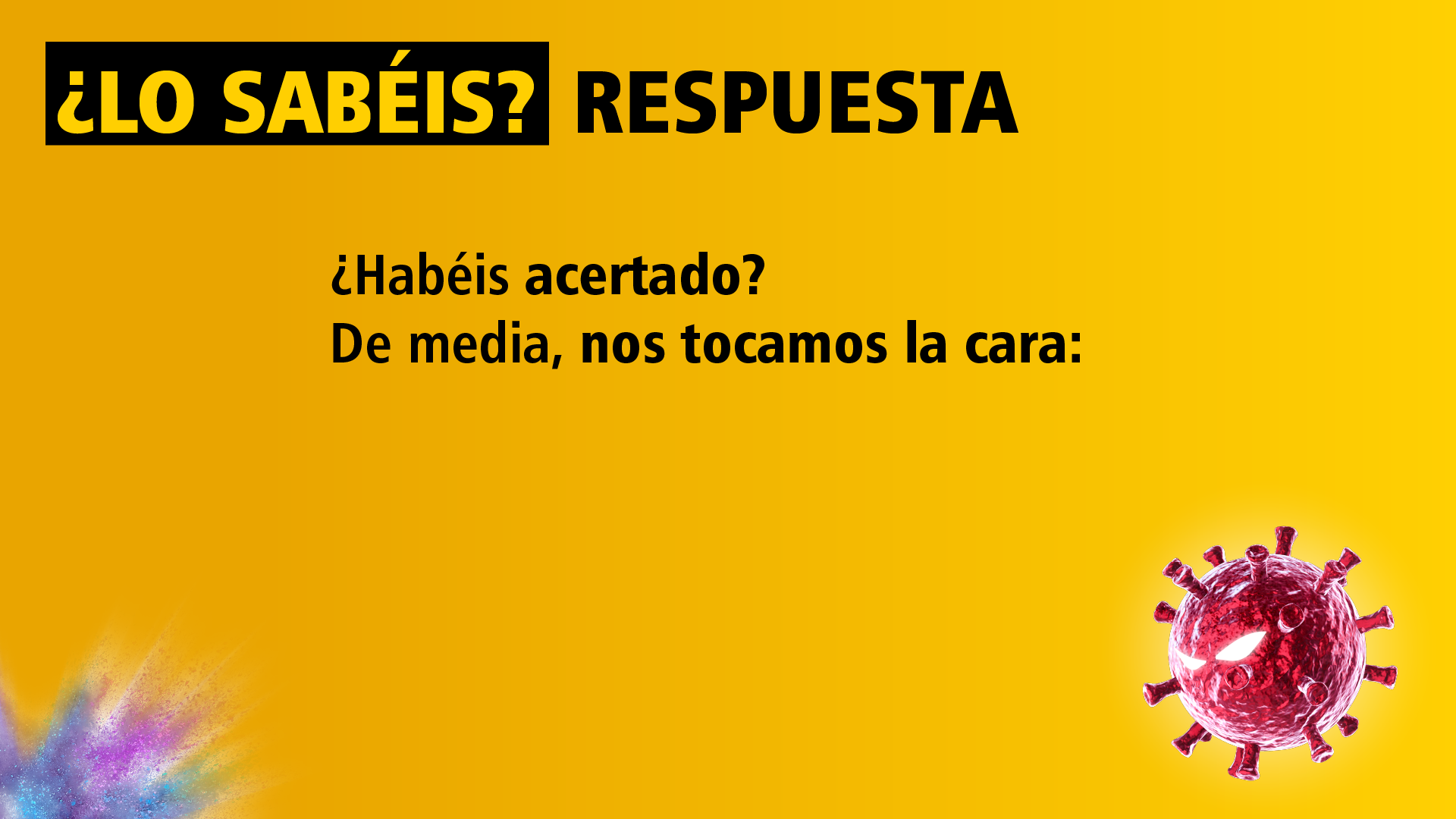 ¿LO SABÉIS? - RESPUESTA
¿Habéis acertado?
De media, nos tocamos la cara...
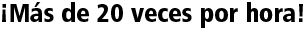 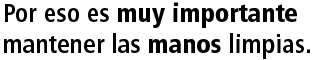 [Speaker Notes: https://www.forbes.com/sites/jvchamary/2020/07/30/coronavirus-face-touching/?sh=6b13d5b8375f]
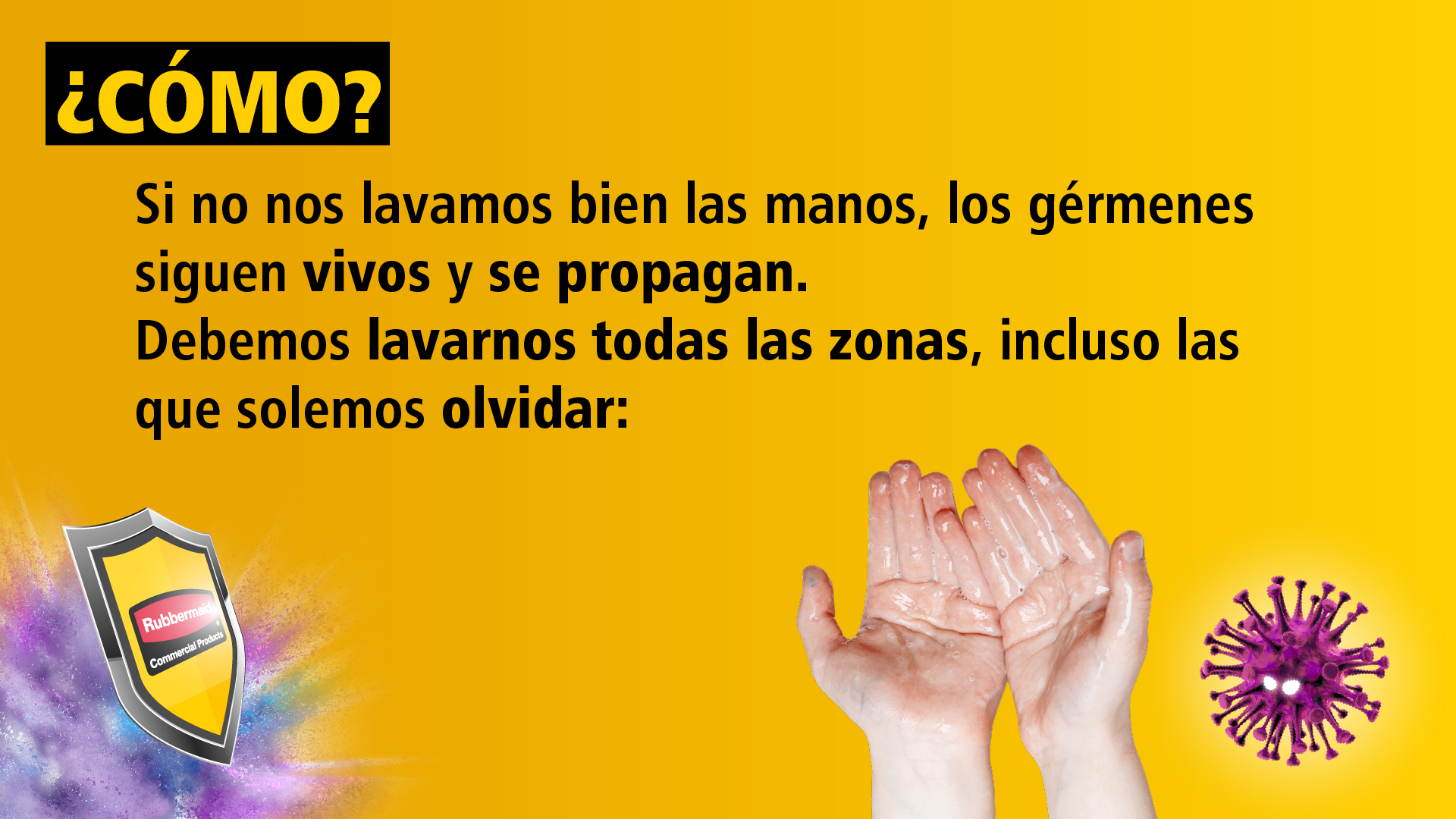 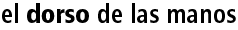 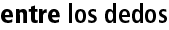 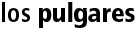 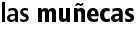 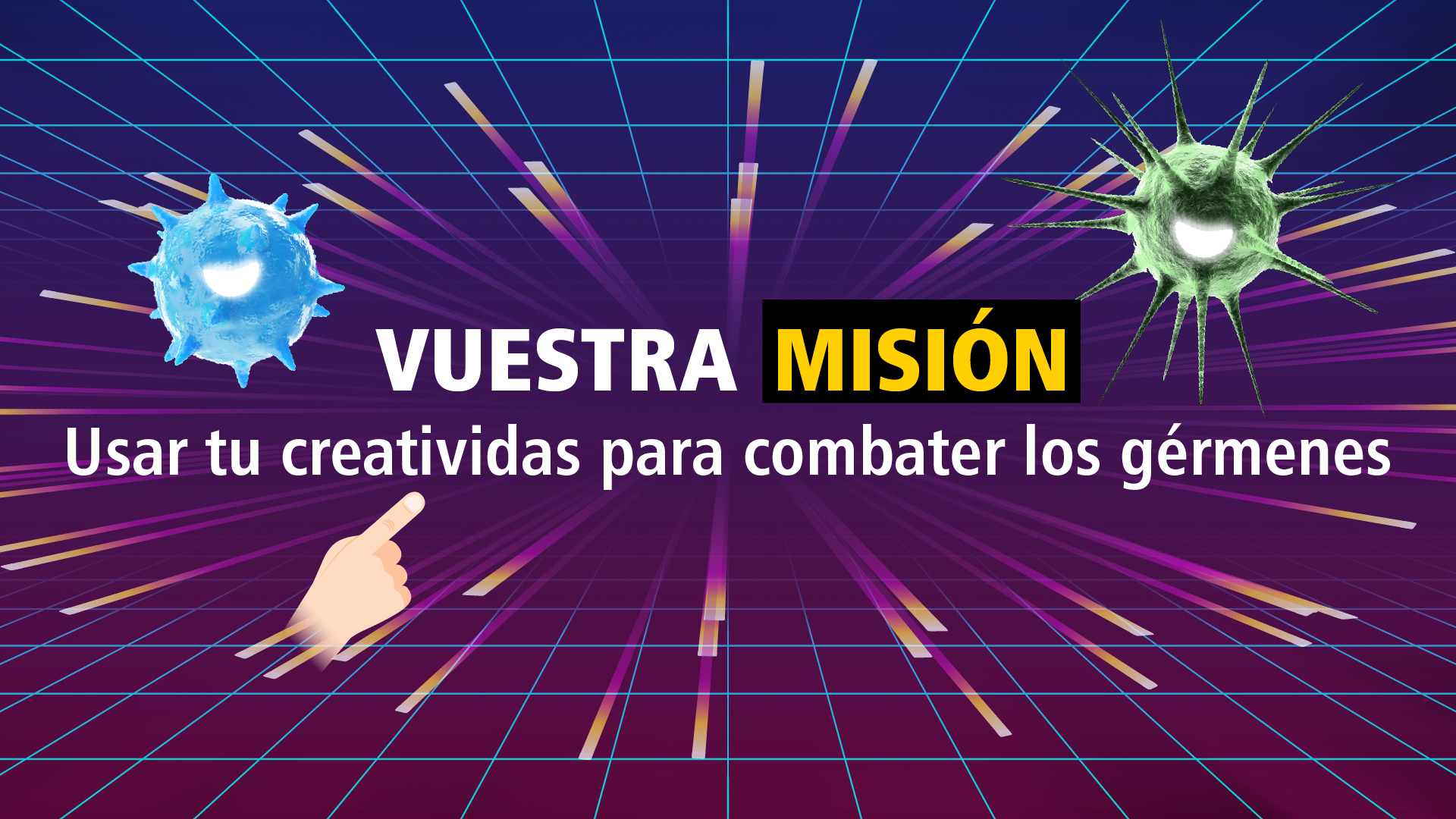 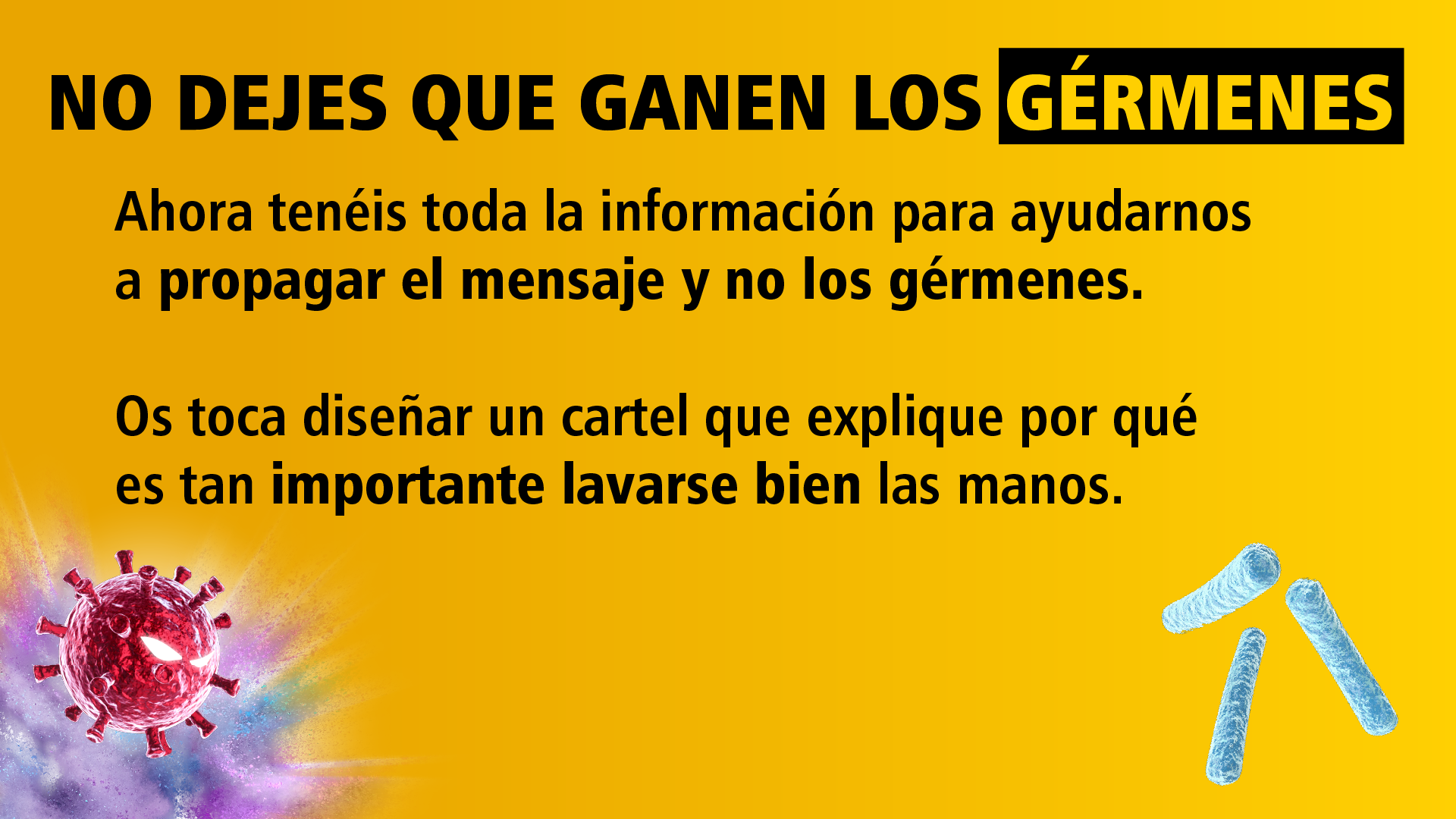 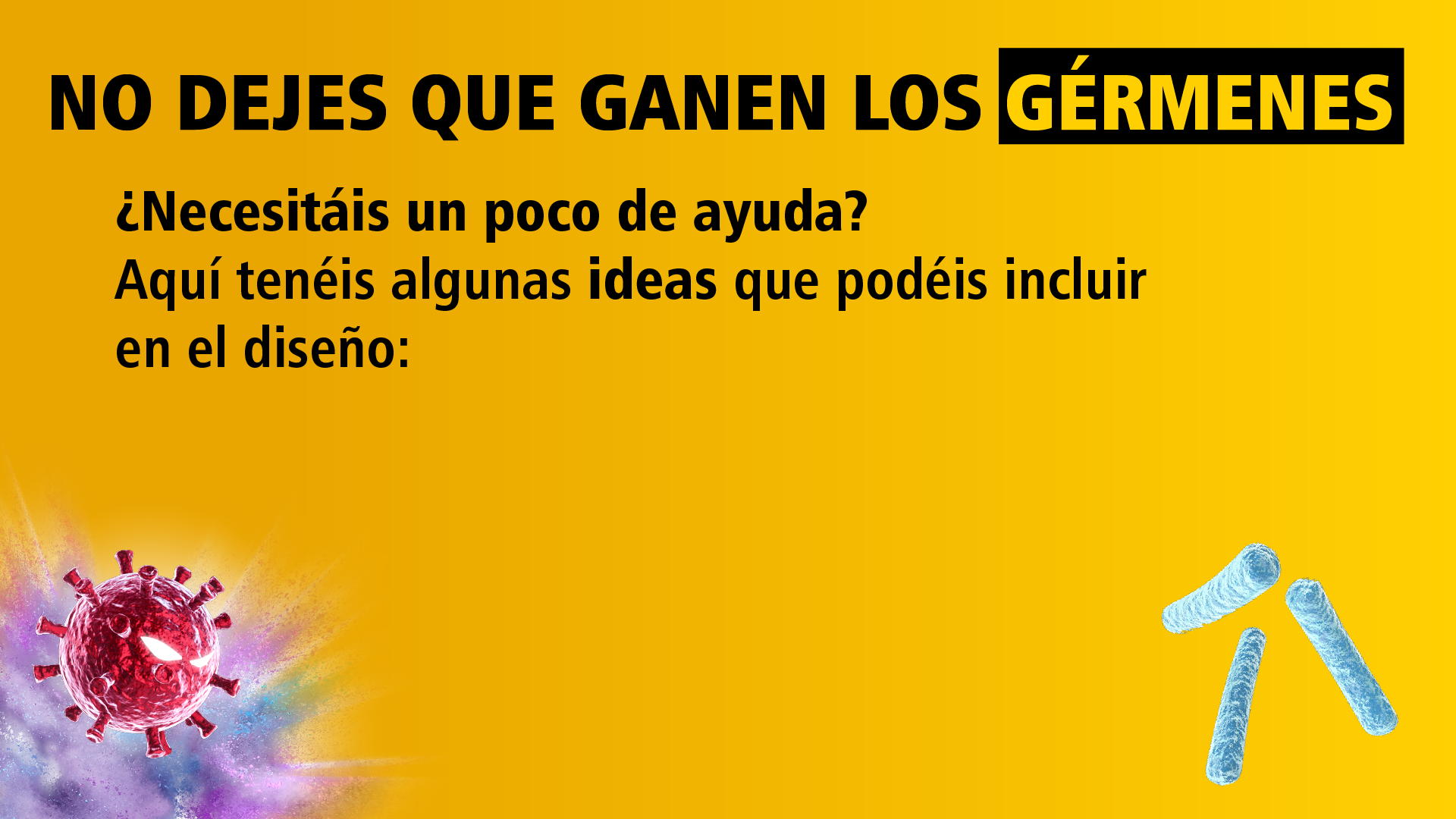 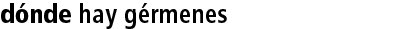 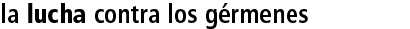 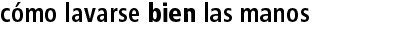 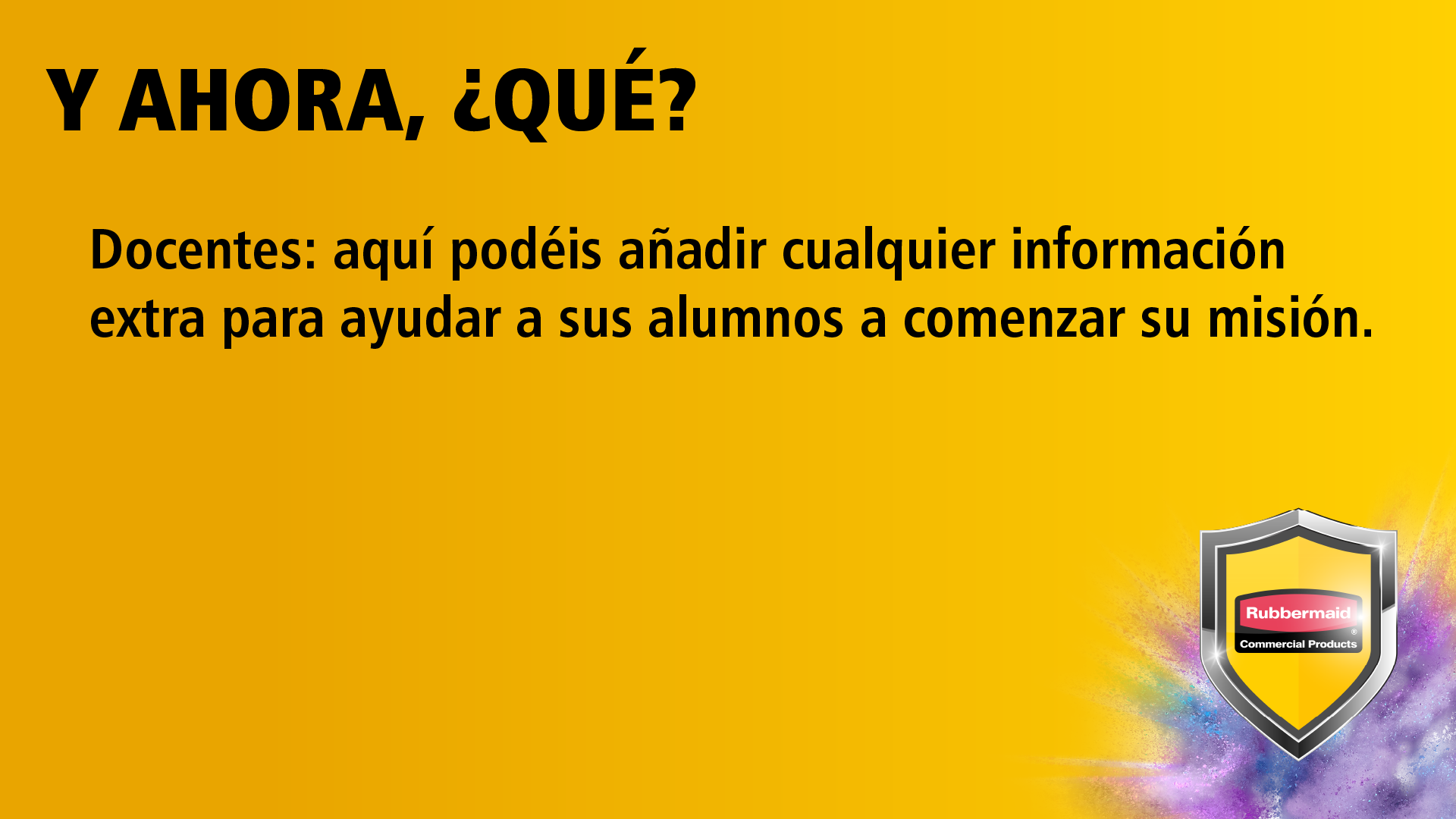 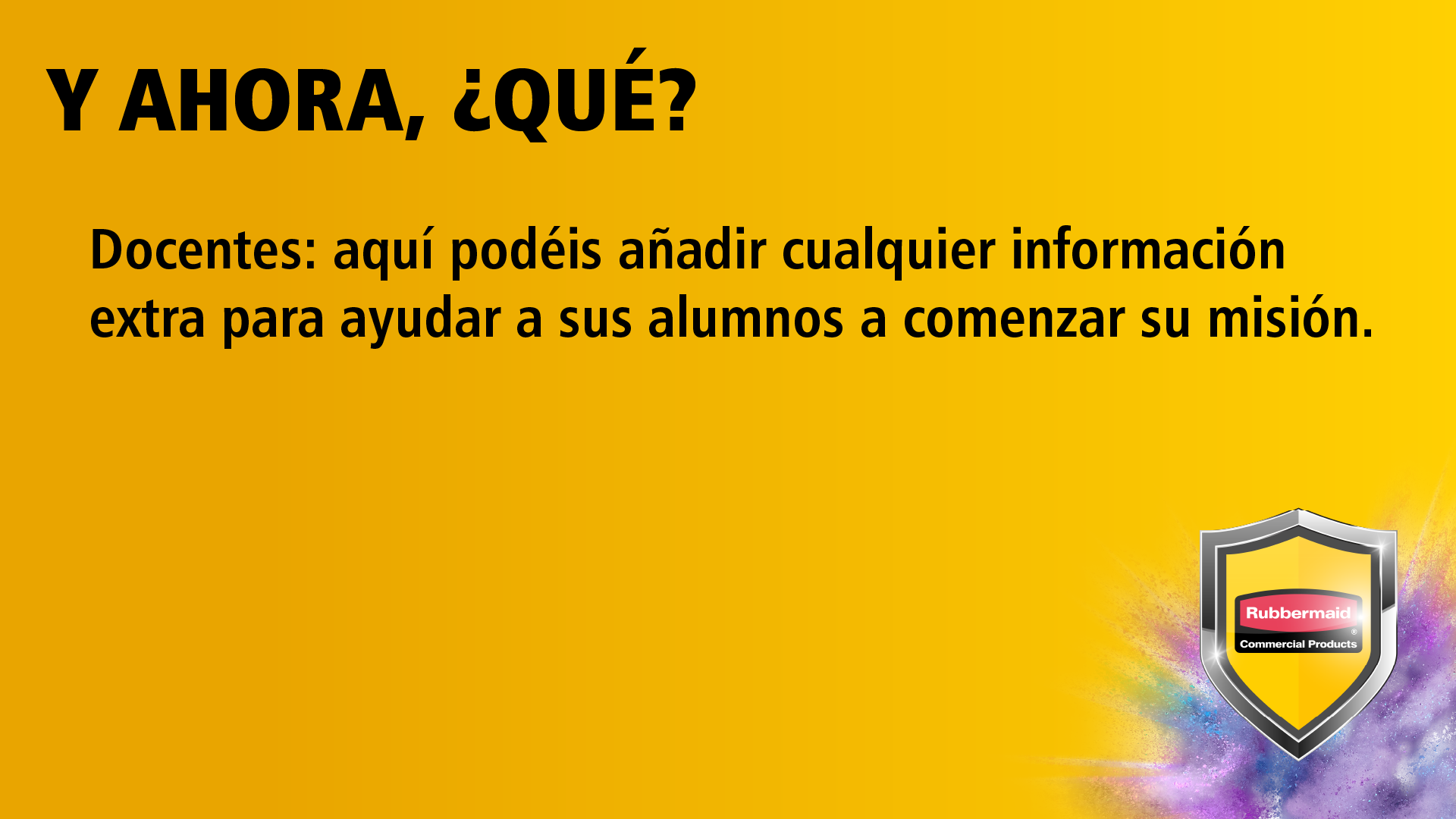